Crowd sourcing techniques and applications for ITS Limitations and possibilities
Dionisis Kehagias
Senior Researcher at Information Technologies Institute / 
Centre for Research and Technology Hellas (CERTH/ITI)
1st MOVESMART Workshop,15 October 2015, Bilbao
Crowd Sourcing Scenarios
On-route working scenario
The system incentivise users so that they provide consent on the collection of location data anonymously.

As the users are moving, spatiotemporal data (position, speed) are collected passively, through the traveller monitoring cloud service and stored to the UTKB, on their consent.

User real-time traffic data are used by: 
The user feedback assessment operation
Traffic prediction module for:
Updating historical database
Performing real time predictions
Crowd Sourcing Scenarios
Emergency report working scenario
A random user sends a report (e.g. “high congestion on Elm Street”).
The CSM retrieves user credibility by looking up the user feedback database (UFDB).
If the user is credible, CSM sends out the reported information to all users that are located around the reporting user. It requests users to evaluate the reported information at a later stage.
Otherwise, the system sends a feedback request message about the incoming report. 
It collects user feedback to assess the credibility of the reporting user.
Crowd Sourcing Scenarios
Post-route report scenario
A random user is asked to evaluate the provided alerts
True or False 
Based on the user’s feedback 
The CSM collects user feedback to assess the credibility of the reporting user providers.
Crowd Sourcing Framework: Structure and Functionalities
Crowd sourcing module architecture
Users Ranking Mechanism and Credibility Estimation: the Movesmart approach
Ranking mechanism
Criteria
Semantic Similarity (Rs): represents the similarity of the information provided by a user with respect to other information submitted in the same time window by nearby located users.
User’s Credibility (Rr): each user has a dynamic score that represents their Degree of Reliability, based also on other user’s feedback.
Call Frequency (Rf): each user has a dynamic score that represents the reporting frequency of the user. A user that reports rarely gets a low score as opposed to a frequent reporter.
Relevance Feedback (Rd): a score of how the other users evaluate the reported information.
Response Time (Rt): A score that illustrates if the user responded on time.   
 Overall Score
Rs - Semantic similarity
Each report is characterized by a tag t that describes the type of the event e.g. Incident, Weather, Traffic Jam. 
uc is the current user that makes a report for an event at a specific place in a specific time window 
tc the tag of the event. 
u1, u2, …, uN other nearby located users that report events at the same time window with tags t1, t2, …, tN.
The tag  tc is compared with all the tags t1, t2, …, tN and the mean value of the results gives the factor Rs. Hence the factor Rs is given by:
Rr – User’s credibility
The factor Rr represents a reliability degree of a user. If a user u has submitted N event reports e1, e2, … , eN until now, with probabilities p(e1), p(e2), … , p(eN) of being true, then the Rr factor is calculated by the following equation:
p(e1), p(e2), … , p(eN)  are calculated using a probabilistic framework
Rf – Call frequency
The factor Rf refers to the frequency with which a user submits reports. If N is the total number of reports that have been submitted to the system until now, and M is the number of reports that the user u have submitted the Rf is given by:
Rd – Relevance Feedback
The Rd factor represents the relevance feedback from users about a specific alert. Users can either confirm or reject every event report that is submitted to the system. 
For a user alert: 
	C confirmations
	R rejections from other users
Rt – Response Time
Credibility estimation
Crowd sourcing challenges
What if the user is not in an optimal position to send an alert?
What if not a sufficient number of users submit feedback?
How to deal with malicious users?
How to deal with a reliable user who turned to be malicious?
How often should feedback be updated?
In order to deal with those challenges we need a feedback resolution mechanism: e.g. majority vote
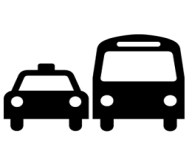 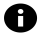 Crowd sourcing collected data
On-route data (collected by the user’s device as the user is moving on user’s consent):
user location
user speed
Post-route data:
Relevance Feedback: 1-5 stars rating 
Emergency data:
Weather info (e.g. sudden change of weather conditions)
Incidents (e.g., accidents, demonstrations, etc.)
Public Transport info (e.g. bus delays)
Traffic info (e.g. report of high congestion).
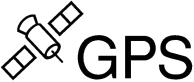 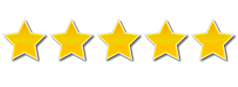 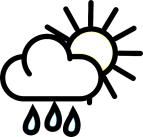 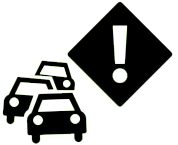 Location of the declared event
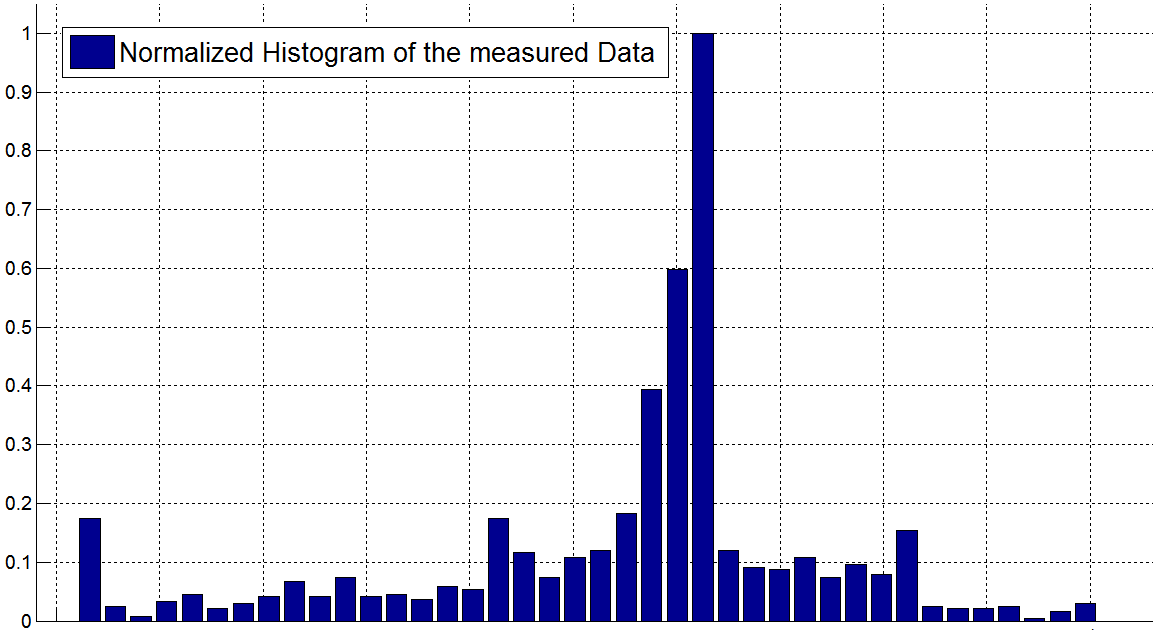 Close
Reliable Users
Unreliable Users
Average
Distance
Average
Distance
Far
Decreasing Creditability
Credibility estimation
Conceptual Idea
Definition: We define the probability of an event  e to be true as  
Assumption 1: Specific contextual conditions, occurring at the time instant an event is declared, are expected to evaluate the user’s perception capacity (intended or not).
Assumption 2: The contextual parameters are considered statistically independent (i.e. 1D distributions), unless declared/proven otherwise (i.e. joint probabilities)
Average speed of 
the reporting vehicle
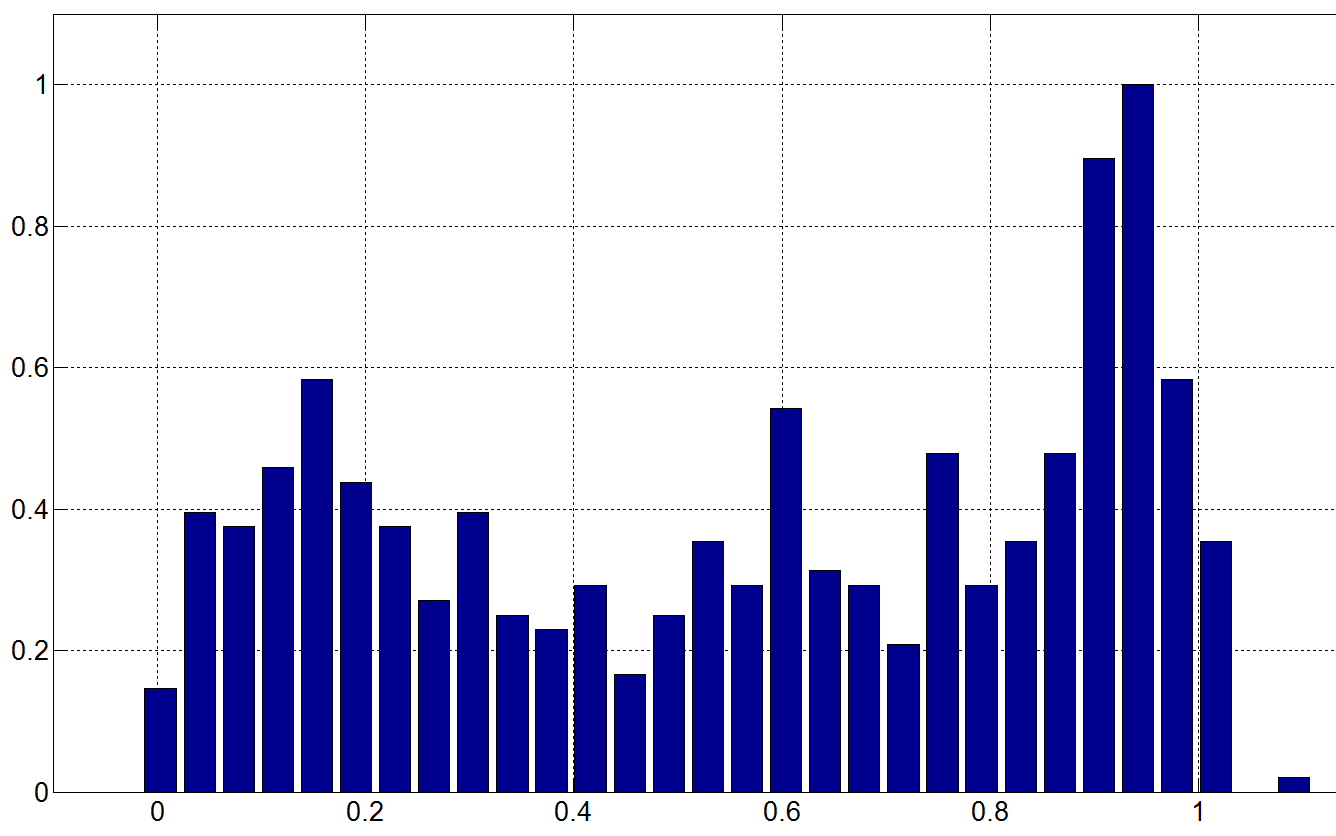 d1: Normalized 
average speed
Decreasing
Credibility
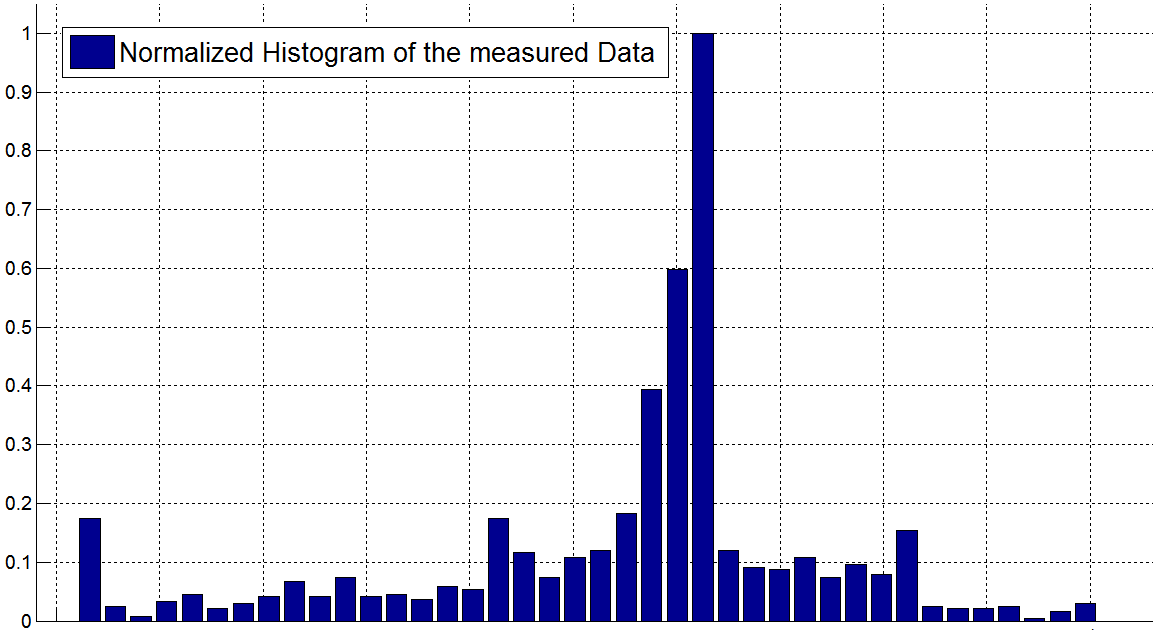 Location of the
declared event
d2: Distance 
from incident
Decreasing Credibility
Credibility Estimation - 1D Distributions
denotes the probability of a fast moving vehicle/user is reporting a false event
denotes the probability of a distant user is reporting a false event
Reliability Assessment Framework
Let r be an incoming user’s traffic report
Define event:
Assumption: The probability of r being true depends on reporter’s traits (Xsi) e.g. the speed of the reporter at the time of the report submission
Conditional probability of the report being true:

At this point 3 reporter’s traits are used:
Xs1: The distance of the reporter from the location of the reported event
Xs2: The speed of the reporter at the time of the report submission
Xs3: The number of negative evaluations of the report from other users
Probability Calculation Model
Traffic incident report probability of being true
Based on Bayes theorem:
where
Simulation Framework
Data derived through simulation process
Report
The report send from the user has the following format:
ReportID, Timestamp, Longitude, Latitude
Reporter
The reporter traffic information recorded at time of the report have the following format:
UserID, Timestamp, Longitude, Latitude, Speed
User traffic records
The users traffic records have the following format:
UserID, Timestamp, Longitude, Latitude, Speed
Results after Running the Simulation
Probability of being true vs. user speed
Results after Running the Simulation
Probability of being true vs. user distance from the event
Rule Generation
Traffic Prediction
The Goal: Use traffic prediction for better routing
Avoid major delays due to traffic jams
Consume less energy / produce less pollution
Objective of Classic Traffic Prediction Techniques:
Predict travel time (time required to traverse the link) based on historical and real time data drawn from GPS devices, etc. 
Objective of CS-based Traffic Prediction
Implement efficient algorithms for predicting traffic under atypical conditions and test with historical/real traffic data
Taxonomy of Classic Traffic Prediction Techniques
Classic Traffic Prediction Techniques
Parametric
Naive
Non-Parametric
k-Nearest Neighbor (kNN)
Artificial Neural Networks (ANN)
Support Vector Regression (SVR)
AR/MA/ARMA/ARIMA
STARIMA
Lag-based STARIMA
Historic average
Hybrid
Use of Crowd Sourcing for Traffic Prediction
Main idea: Identify the traffic pattern of specific type of atypical conditions (e.g. sports events) and dissociate it from the “typical” one.
Weekdays
Weekends
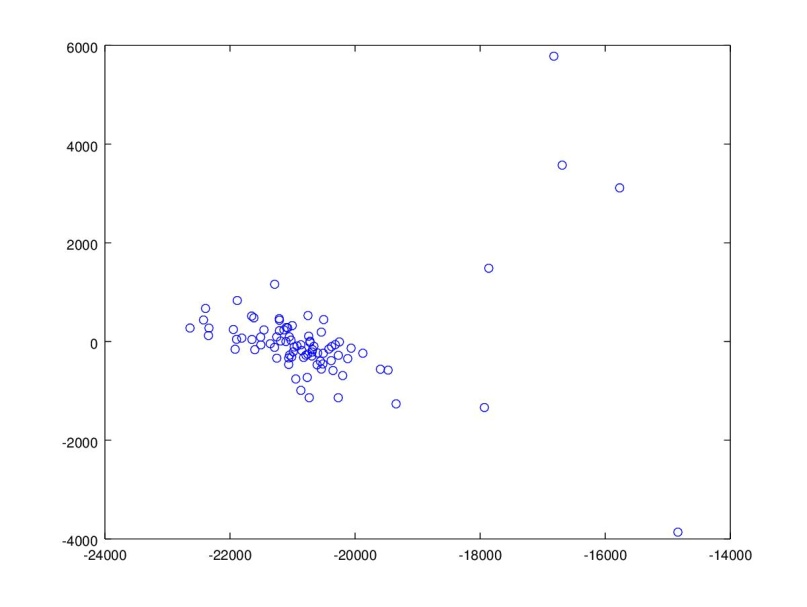 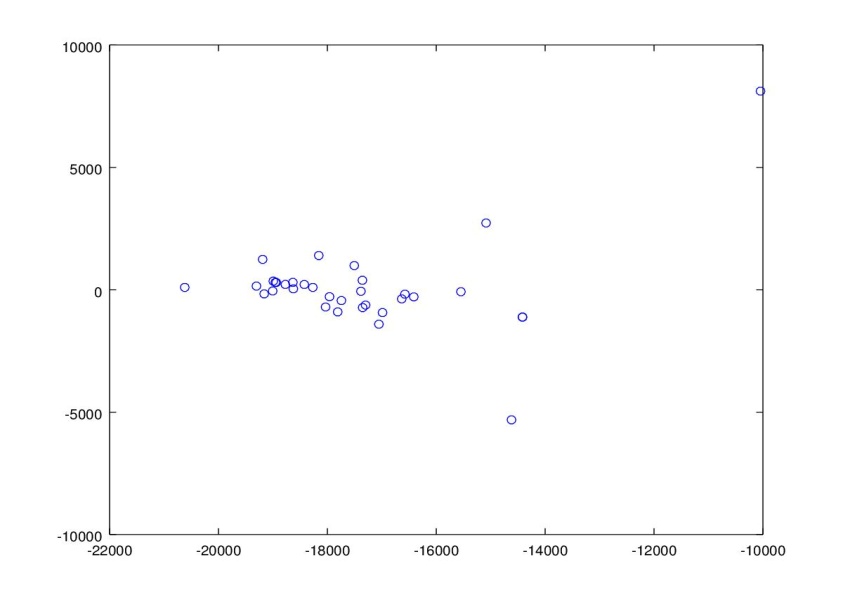 Neither typical nor atypical (e.g. “close to atypical”)
Typical
Atypical
Typical
Atypical
Traffic Predictor Under Atypical Conditions Algorithm (TPUAC)
Step 1: Separate weekdays and weekends
Step 2: Determine optimal number of clusters for each set
Elbow method
Silhouette
Step 3: K-means clustering for identifying typical and atypical traffic patterns as well as “close to typical”, “close to atypical”, etc. ones
Step 4: Implement a different set of prediction models for each cluster
K-Nearest Neighbor (kNN) or Support Vector Regression (SVR)
1 model per time interval
Future/Ongoing Work
Test functionality using more real traffic data from the cities of 
Vitoria-Gasteiz
Pula-Pola
… including the acquisition of historical data for training Traffic Prediction algorithm
Potential Extensions
Acquire real data (both traffic and incident reports) from pilot cities to test the TPUAC model. Not sufficient data exist yet.
Implement a new algorithm for predicting traffic under atypical conditions that will exploit information from social media (e.g. Twitter)
Q & A
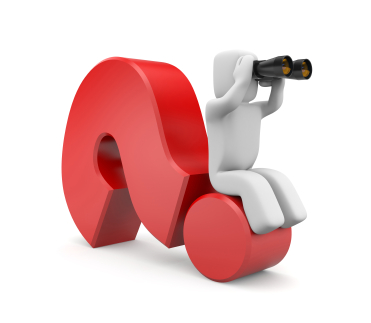